Escuela Normal de Educación Preescolar
Licenciatura en Educación Preescolar
Ciclo escolar 2023-2024
7º semestre sección “C”

Curso: 
Optativa prevención a la violencia 

Trabajo: Cuadro sinoptico 

Alumna: Kathia Anahí Castañuela Salas #4

Profesor: Narciso Rodríguez Espinoza 
UNIDAD1 
LOS NIÑOS Y LOS RASTROS DE VIOLENCIA
Competencia:
Actúa de manera ética ante la diversidad de situaciones que se presentan en la práctica profesional.
Colabora con la comunidad escolar, padres de familia, autoridades y docentes, en la toma de decisiones y en el desarrollo de alternativas de solución a problemáticas socioeducativas.

Saltillo, Coahuila De Zaragoza                                           08  Octubre 2023
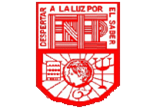 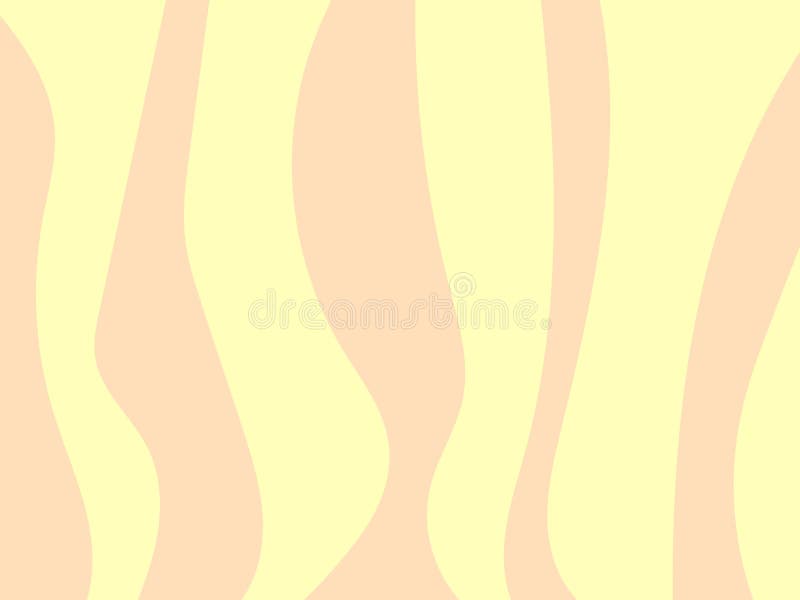 El maltrato a los niños es un fenómeno universal
que no tiene límites culturales, sociales, ideológicos ni geográficos
Indicios
Muchas de las veces los padres eran considerados los dueños de sus propios hijos por lo que ellos eran quienes decidian que se hacia con ellos, algunos los podian meter a prisiòn, otros los arrojaban a los animals salvajes, los maltrataban y era mas notorio en niños que tenian prroblemas fisicos
Indicadores para la detección
de maltrato en niño
Infanticidio
Toma de conciencia
La sociedad empezó a tomar conciencia de la existencia del problema y de la presencia del maltrato hasta finales del siglo XIX. Como un antecedente de fundamental importancia en el estudio del síndrome del niño maltratado
Se pueden observar contusiones, equimosis, eritemas, laceraciones, quemaduras, fracturas, deformidad de la región; signos de intoxicación o envenenamiento, así como de traumatismo craneal con daño visceral; huellas de objetos agresores como cinturones, lazos, zapatos, cadenas y planchas
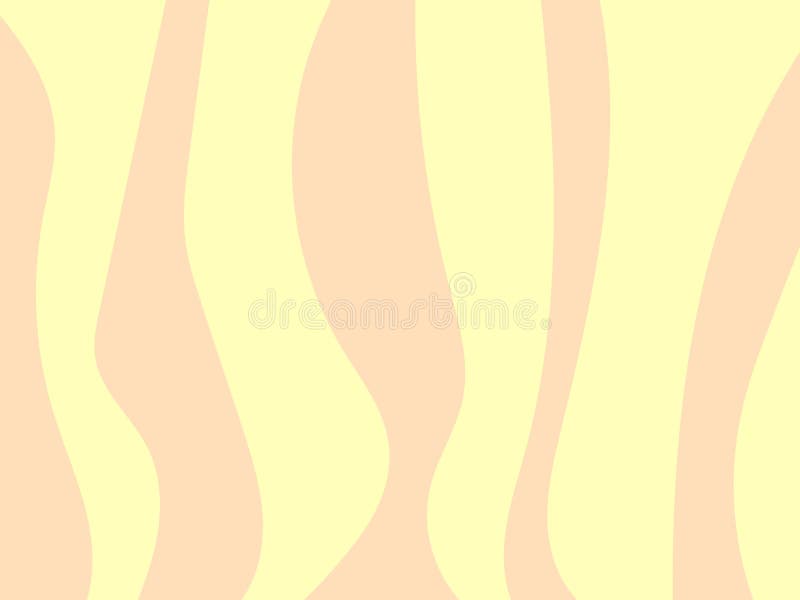 FISICOS
Indicadores de Maltrato
elementos
para el diagnóstico respecto a otras causas
de violencia. 
En el examen físico del niño, es importante buscar, constatar o descartar la presencia de signos sugerentes de maltrato
Ante toda laceración o daño en el área genital de
un niño o niña que no se explique claramente como
accidental se debe sospechar de abuso sexual, equimosis en la entrepierna y en los labios
mayores, laceraciones, sangrado, inflamación, himen perforado.
ABUSO
 SEXUAL
Descuido en la alimentación, en la higiene y la
ropa, dermatitis de pañal crónica, signos o cicatrices de accidentes domésticos frecuentes y desnutrición.
ABANDONO
Se realiza mediante la observación, durante la consulta, de la conducta del niño y del adulto que lo acompaña, así como valorando la calidad de la relación entre ambos; además, se debe hacer una búsqueda sistemática de información acerca de la ocurrencia de maltrato.
PSICOLOGICO  Y SOCIAL
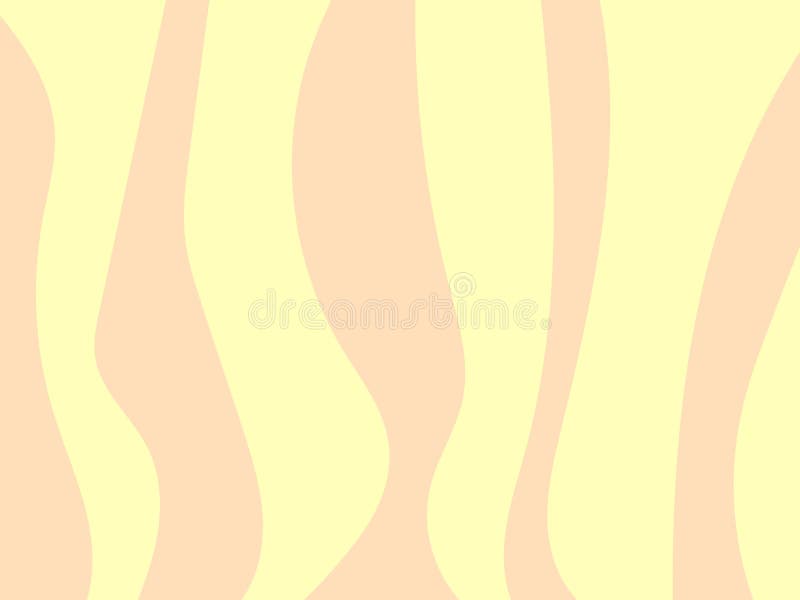 la mayor vulnerabilidad a la mayor protección, depende de la presencia tanto de factores de riesgo como de los mecanismos y factores protectores
FACTORES DE 
RIESGO
Situaciones condicionantes y desencadenantes de maltrato
 Pueden
encontrar en los padres, los cuidadores, el propio
niño y la familia en cuestión si los hijos los ponen a trabajar o a hacer actividades fuera de su alcance y  crisis
generadas por eventos vitales estresantes (separaciones, duelo, encarcelamiento, patologías, desvinculación sociocultural disruptiva)
pueden originarse en los padres, el embarazo,
el niño y las características de la convivencia familiar,
Padres: 
Maltratatos, abandonos, madre adolescente, bajo nivel de escolaridad, padres a cargo de niños con padecimnento psiquiatrico, alcoholismo y adicción
Por embarazo: 
Embarazo no deseado, de alto riesgo biológico, depresión posparto. 
En el niño: 
Malformación, alteración de los primeros vínculos, hospitalización precoz, portador de patología crónica, con discapacidad física o psíquica, conducta difícil, no escolarizado, bajo rendimiento, fracaso escolar, maltrato étnico.
En la familia 
Antecedentes de conducta violenta, procesos psiquiátricos, etapa de desintegración, antecedentes de alcoholismo, desintegradas.
En el entorno: 
Vida difícil, marginación, cesantía, pobreza, ausencia de redes sociales de apoyo a la comunidad, aceptación de cultura de violencia
ALGUNOS SON:
Rúbrica